AN APOCALYPTIC WORLD VIEW
JoLynn Gower
Fall 2020
217-493-6151
jgower@guardingthetruth.org
ABOUT THIS CLASS
You will need:
   1.  A Workbook
   2.  A good Bible translation
   3.  A Bible atlas
   4.  A concordance/lexicon keyed to your Bible
   5.  3 hours/week to really study
   6.  Access to current news from some sources other
        than mainstream media
   7.  Recording/powerpoints at guardingthetruth.org

IN A TIME OF UNIVERSAL DECEIT, TELLING
THE TRUTH IS A REVOLUTIONARY ACT
VERSE FOR THE JOURNEY
2 Peter 3:11-13   Since all these things are to be destroyed in this way, what sort of people ought you to be in holy conduct and godliness,  looking for and hastening the coming of the day of God, because of which the heavens will be destroyed by burning, and the elements will melt with intense heat!  But according to His promise we are looking for new heavens and a new earth, in which righteousness dwells. 
Promise: epangelma: a self-committal
Before the new heavens and new earth are a reality, there is an apocalypse: destruction and damage on a catastrophic scale
APOCALYPTIC LITERATURE
Biblical prophetic information revealed by God to apostles and prophets through visions and dreams
The time problem in prophetic messages/multiple fulfillments
Deuteronomy 18:20-22  'But the prophet who speaks a word presumptuously in My name which I have not commanded him to speak, or which he speaks in the name of other gods, that prophet shall die.’ You may say in your heart, 'How will we know the word which the LORD has not spoken?’  When a prophet speaks in the name of the LORD, if the thing does not come about or come true, that is the thing which the LORD has not spoken. The prophet has spoken it presumptuously; you shall not be afraid of him.
COMPONENT PARTS
Apocalyptic literature has components:

   1.  Revelations before the first coming of Christ
          (HOW TO AVOID PERSONAL FUTURE
          DESTRUCTION)
   2.  Revelations after Christ’s crucifixion/resurrection
          a.  Information about second coming of Christ
          b.  Information about what happens to believers
               and unbelievers in judgment
The Day of the Lord: the tribulation/great tribulation; Daniel’s final “week” of end-time events
Major prophets Isaiah, Ezekiel spoke of the Apocalypse
Historical prophet Daniel spoke of the Apocalypse
Minor prophets Joel, Zechariah, Malachi speak of it as well
THE DAY OF THE LORD
Isaiah 13:6  Wail, for the day of the LORD is near! It will come as destruction from the Almighty. 
Isaiah 58:13  "If because of the sabbath, you turn your foot, from doing your own pleasure on My holy day, and call the sabbath a delight, the holy day of the LORD honorable, and honor it, desisting from your own ways, from seeking your own pleasure and speaking your own word…
We are concerned about the first sort of Day of the Lord in this study
We have to start with knowing our prophets and how they fit into history
ISAIAH (God is salvation)
Uzziah, who may have been his cousin, died in 740 BC
Lived at least until the 14th year of Hezekiah (who died in 698 BC) and apparently continued until Manasseh??
Isaiah 1:1  The vision of Isaiah the son of Amoz concerning Judah and Jerusalem, which he saw during the reigns of Uzziah, Jotham, Ahaz and Hezekiah, kings of Judah. 
Isaiah seems to have prophesied about 64 years
Isaiah was a prophet at the time of the fall of the northern kingdom of Israel in 722 BC; however his ministry was primarily to the southern kingdom of Judah
Isaiah 65:17  “For behold, I create new heavens and a new earth; And the former things will not be remembered or come to mind.”
DANIEL (God is my judge)
Most likely an educated teen from a higher social standing when captured and taken to Babylon in 605 BC by Nebuchadnezzar
Most certainly castrated; given a new name that honored pagan gods
Rose to a position of prominence in the government by the grace of God in granting him prophetic abilities
Served under Babylonian kings
Served under Medo-Persian kings
Daniel 9:23  "At the beginning of your supplications the command was issued, and I have come to tell you, for you are highly esteemed; so give heed to the message and gain understanding of the vision.”  (539 BC)
EZEKIEL (God strengthens)
Like Zechariah, he was a priest as well as a prophet
Ezekiel was carried into Babylonian captivity in 597 BC, 8 years after Daniel
Ezekiel’s entire ministry was from Babylon
Legends say that Pythagoras visited Babylon and learned from Ezekiel and Daniel
He was a contemporary of Jeremiah; some accounts say he was Jeremiah’s servant prior to being captured; he was at least a contemporary of Jeremiah
Ezekiel saw several things that were happening in Israel from his exilic position in Babylon
ZECHARIAH (God remembers)
Zechariah is counted among the minor prophets
He was a priest; his grandfather had returned to Israel after the Babylonian captivity with Zerubbabel and Joshua
Zechariah encouraged the people to finish the building of the second temple
During the time of Zechariah, the Greeks were rising as a world power
Zechariah gives a lot of encouragement concerning the second coming of Christ and the millennial reign
Zechariah was a contemporary of Haggai; the two men were instrumental in keeping the construction of the second temple moving along
JOHN: The Revelation
John was the youngest disciple of the twelve Jesus chose; probably a teen when chosen
John was likely a cousin of Jesus; his brother was James 
Father was Zebedee; mother was Salome (Mary’s sister??)
At the foot of the cross; cared for Mary after the death of Jesus
Tradition says that John took Mary to Ephesus when he was bishop of Ephesus and that Mary died and was buried there
Tradition tells us that Rome tried to kill John in Rome by boiling him in oil
When that failed, he was exiled to Patmos (we know that part is true!)
METHODOLOGY
We will be considering current events in light of prophecy; be watching current events!  Prophecynewswatch.com
When studying each lesson, always begin with prayer; ask the Holy Spirit to guide
Do your background study; there is a propensity to skip this part.  Don’t!
When you have questions about words, look them up in your concordance
Answer the questions:  what does this say?  Can we understand what was meant at the time?  Are there permanent principles that flow out of the meaning?
THE REBIRTH OF ISRAEL
Ezekiel 37:1-6  The hand of the LORD was upon me, and He brought me out by the Spirit of the LORD and set me down in the middle of the valley; and it was full of bones. He caused me to pass among them round about, and behold, there were very many on the surface of the valley; and lo, they were very dry. He said to me, "Son of man, can these bones live?" And I answered, "O Lord GOD, You know.”  Again He said to me, "Prophesy over these bones and say to them, 'O dry bones, hear the word of the LORD.’ Thus says the Lord GOD to these bones, 'Behold, I will cause breath to enter you that you may come to life. I will put sinews on you, make flesh grow back on you, cover you with skin and put breath in you that you may come alive; and you will know that I am the LORD.'"
PRIOR WARS
Egypt has always been a player in the wars except for the directed ones (Mizraim)
Saudia Arabia has also been included in the major wars (Dedan)
Also seemingly missing are Syria, Iraq, and Jordan
The new alliances being formed seem to have a lot to do with an oil pipeline and the marketing of crude oil to Europe and other importing nations
Two interesting discoveries in Israel in the past few years:
   An oil source in the Israeli Golan Heights
   An off-shore gas source in the Mediterranean off of the Israel coast
THE PARTICIPANTS
Ezekiel 38:1-6  And the word of the LORD came to me saying,  "Son of man, set your face toward Gog of the land of Magog, the prince of Rosh, Meshech and Tubal, and prophesy against him and say, 'Thus says the Lord GOD, "Behold, I am against you, O Gog, prince of Rosh, Meshech and Tubal. I will turn you about and put hooks into your jaws, and I will bring you out, and all your army, horses and horsemen, all of them splendidly attired, a great company with buckler and shield, all of them wielding swords; Persia, Ethiopia and Put with them, all of them with shield and helmet; Gomer with all its troops; Beth-togarmah from the remote parts of the north with all its troops—many peoples with you.
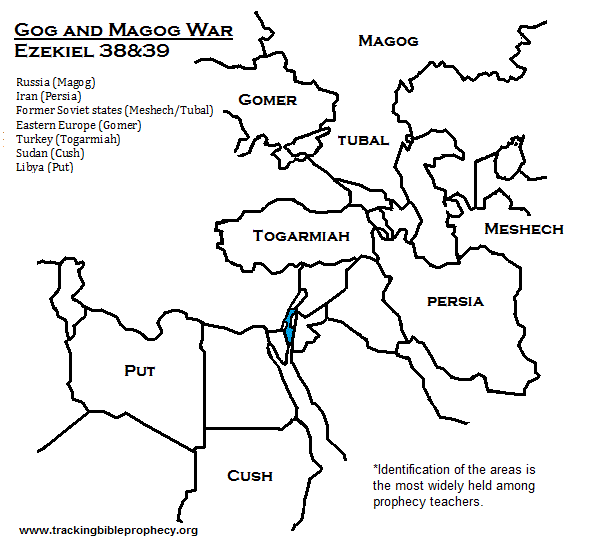 Algeria, Libya, Sudan, Ethiopia, Iran,
Turkey, Uzbekistan, Turkmenistan, 
Afghanistan, Russia, Kazakstan, 
Azerbazan, Armenia, Georgia
AFTER NATIONAL RESTORATION
Ezekiel 38:8-9 "After many days you will be summoned; in the latter years you will come into the land that is restored from the sword, whose inhabitants have been gathered from many nations to the mountains of Israel which had been a continual waste; but its people were brought out from the nations, and they are living securely, all of them. You will go up, you will come like a storm; you will be like a cloud covering the land, you and all your troops, and many peoples with you." 
Ezekiel 38:10-11  'Thus says the Lord GOD, "It will come about on that day, that thoughts will come into your mind and you will devise an evil plan, and you will say, 'I will go up against the land of unwalled villages. I will go against those who are at rest, that live securely, all of them living without walls and having no bars or gates…
WHAT ARE YOU DOING?
Ezekiel 38:13 "Sheba and Dedan and the merchants of Tarshish with all its villages will say to you, 'Have you come to capture spoil? Have you assembled your company to seize plunder, to carry away silver and gold, to take away cattle and goods, to capture great spoil?"' 
Ezekiel 38:14-16  "Therefore prophesy, son of man, and say to Gog, 'Thus says the Lord GOD, "On that day when My people Israel are living securely, will you not know it? You will come from your place out of the remote parts of the north, you and many peoples with you, all of them riding on horses, a great assembly and a mighty army; and you will come up against My people Israel like a cloud to cover the land. It shall come about in the last days that I will bring you against My land, so that the nations may know Me when I am sanctified through you before their eyes, O Gog."
HOW THE WAR ENDS
Ezekiel 38:18-22 "It will come about on that day, when Gog comes against the land of Israel," declares the Lord GOD, "that My fury will mount up in My anger. In My zeal and in My blazing wrath I declare that on that day there will surely be a great earthquake in the land of Israel. The fish of the sea, the birds of the heavens, the beasts of the field, all the creeping things that creep on the earth, and all the men who are on the face of the earth will shake at My presence; the mountains also will be thrown down, the steep pathways will collapse and every wall will fall to the ground. I will call for a sword against him on all My mountains," declares the Lord GOD. "Every man's sword will be against his brother. With pestilence and with blood I will enter into judgment with him; and I will rain on him and on his troops, and on the many peoples who are with him, a torrential rain, with hailstones, fire and brimstone.
DON’T MAKE GOD ANGRY!
Ezekiel 38:23  “I will magnify Myself, sanctify Myself, and make Myself known in the sight of many nations; and they will know that I am the LORD.” 
Ezekiel 39:2-5 …and I will turn you around, drive you on, take you up from the remotest parts of the north and bring you against the mountains of Israel.  I will strike your bow from your left hand and dash down your arrows from your right hand. You will fall on the mountains of Israel, you and all your troops and the peoples who are with you; I will give you as food to every kind of predatory bird and beast of the field.  You will fall on the open field; for it is I who have spoken," declares the Lord GOD. 
God seems to bring judgment on the land of Magog, not just the people of Magog who were participating
CLEANING UP
Ezekiel 39:9 "Then those who inhabit the cities of Israel will go out and make fires with the weapons and burn them, both shields and bucklers, bows and arrows, war clubs and spears, and for seven years they will make fires of them.”
Ezekiel 39:11-12  "On that day I will give Gog a burial ground there in Israel, the valley of those who pass by east of the sea, and it will block off those who would pass by. So they will bury Gog there with all his horde, and they will call it the valley of Hamon-gog. For seven months the house of Israel will be burying them in order to cleanse the land.”
Ezekiel 39:16  "And even the name of the city will be Hamonah. So they will cleanse the land."